Diophante
Fiat par maveryk-jutras-leroux, maxim giguere et edward carbonneau
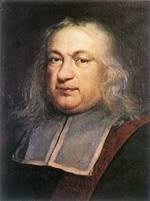 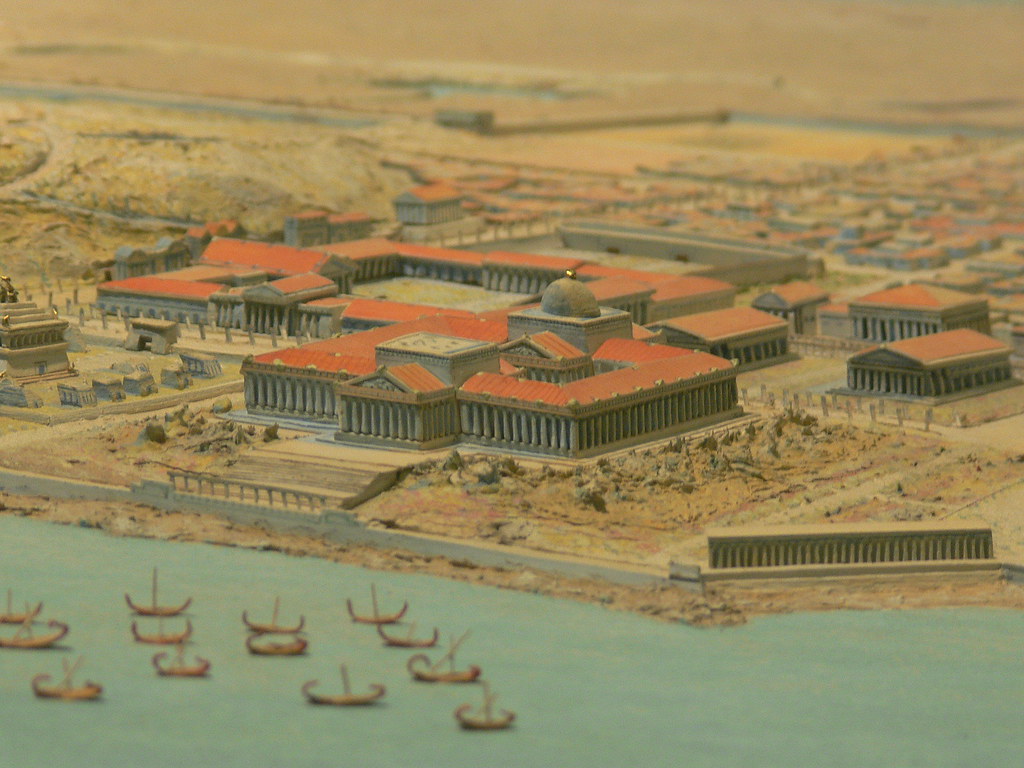 village
GRÈce antique
alexandris
This Photo by Unknown author is licensed under CC BY-NC.
Periode de temps
300 ans avant jésus cris
Son oeuvre
Livre aripnétique
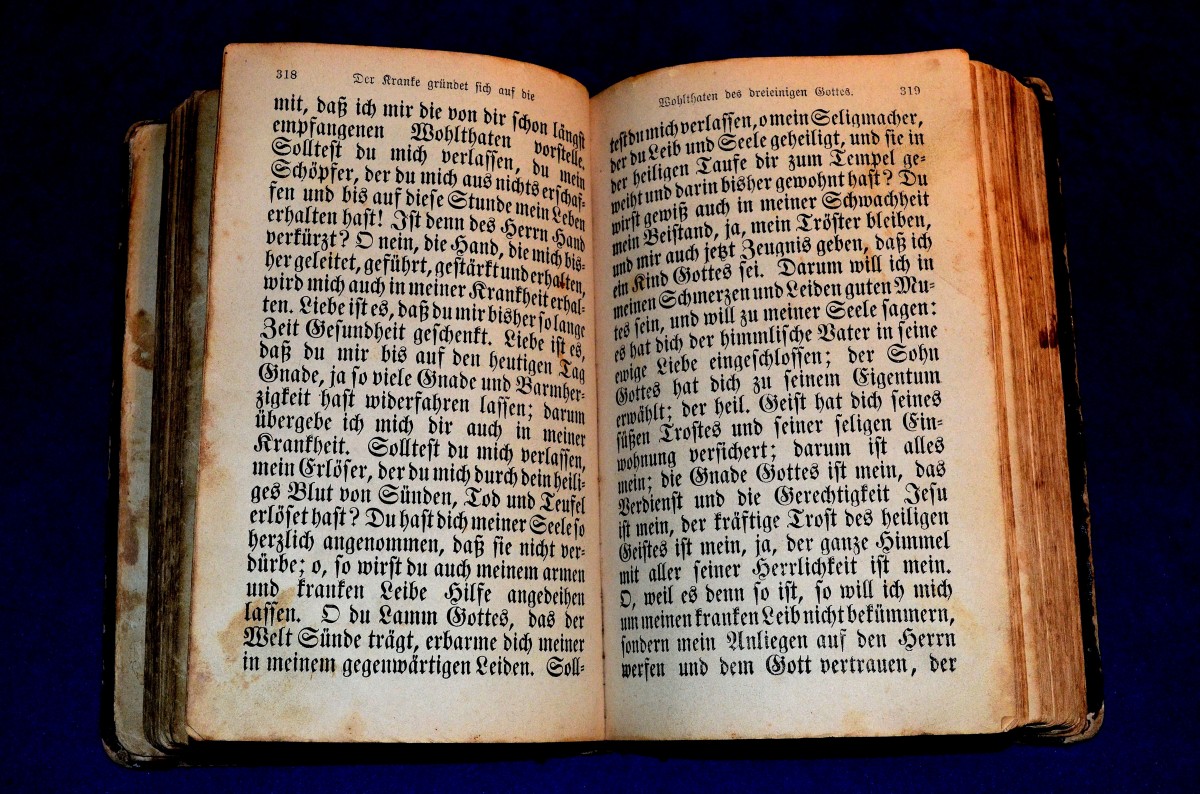 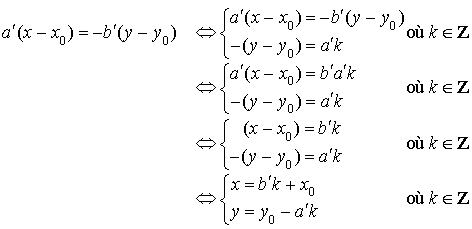 This Photo by Unknown author is licensed under CC BY-NC-ND.
PPCM(2,6,12,7)
12x1=12
12x2=24
12x3=36
12x7=84
X+Y+Z =20                       W=11
W+X+Y     =22                       Z=9
W+    Y+Z=24                        X=7
W+X+    Z=27                        Y=4
#d'inconnues(variable)4
#équations différentes4
3W+3X+3Y+3Z=93
W+X+Y+Z=31